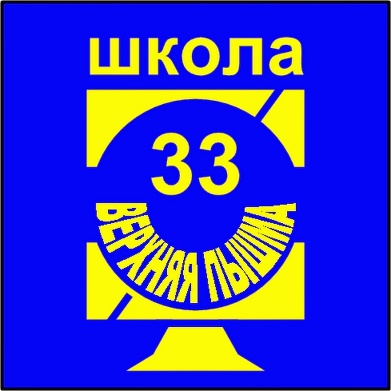 ВОСПИТАНИЕ 2020
Методические рекомендации по разработке программ ВОСПИТАНИЯ
 в современных условиях
Новая стратегия воспитательной работы
ФГОС общего образования
Программа ДНР, воспитание ФГОС НОО(2009г)
Программа воспитания и социализации ФГОС ООО
(2010г – 12 пунктов,2012г-11пунктов)
2009г
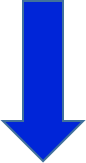 Примерная программа воспитания 
Структура примерной программы (4 раздела)
Инвариантные модули
Вариативные модули
Ежегодный календарный план ВР
2019г
ФЗ №273 «Об образовании в РФ» от 29.12.2012 
Статьи 2,12,30
РП воспитания, примерный календарный план ВР, модули
Советы родителей, советы обучающихся 
(изменения с 1.09.2020 до 1.09 2021)
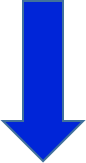 2020г
Основания для разработки программы воспитания
31 июля 2020 года принят закон N 304-ФЗ 
О ВНЕСЕНИИ ИЗМЕНЕНИЙ В ФЕДЕРАЛЬНЫЙ ЗАКОН 
"ОБ ОБРАЗОВАНИИ В РОССИЙСКОЙ ФЕДЕРАЦИИ" ПО ВОПРОСАМ ВОСПИТАНИЯ ОБУЧАЮЩИХСЯ.
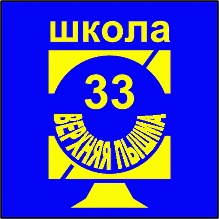 ЧТО НОВОГО…
Расширение направлений воспитательной работы, а именно включение в него направлений по формированию у обучающихся:
 чувства патриотизма и гражданственности,
 уважения к памятникам защитников Отечества и подвигов героев Отечества,
уважения к закону и правопорядку, 
уважения к человеку труда и старшему поколению, взаимного уважения,
бережного отношения к культурному наследию и традициям многонационального народа Российской Федерации, 
бережного отношения к природе и окружающей среде;
ЧТО НОВОГО…
Введение таких документов по организации воспитательной работы, как:
«рабочая программа воспитания»
«календарный план воспитательной работы».
* Они должны быть включены в основную образовательную программу!
Закрепление за образовательными организациями права на самостоятельную разработку этих документов.
Примерная программа воспитания (ППВ)…
разработана сотрудниками 
Института стратегии развития образования РАО;
2 июня 2020 года утверждена на заседании Федерального учебно-методического объединения по общему образованию;
К программе разработаны методические рекомендации и сборник  разработок модулей программы воспитания (http://form.instrao.ru/examples.php)
ПОЯСНИТЕЛЬНАЯ ЗАПИСКА  к ППВ
Назначение ППВ– помочь школам создать и реализовать собственные работающие!!!!! программы воспитания (РПВ), стать конструктором для их создания 
призвана обеспечить достижение учащимися личностных результатов: 
формирование у обучающихся основ российской идентичности; 
готовность обучающихся к саморазвитию; 
мотивацию к познанию и обучению; 
ценностные установки и социально-значимые качества  личности; 
активное участие в социально-значимой деятельности. 
РПВ, которую образовательная организация разрабатывает на основе примерной программы, должна быть короткой и ясной, содержащей конкретное описание предстоящей работы с детьми, а не общие рассуждения о воспитании. 
К программе воспитания каждой школой прилагается ежегодный календарный план воспитательной работы.
Программа воспитания
Единые для всех уровней общего образования разделы:
«Особенности организуемого в школе воспитательного процесса»
«Цель и задачи воспитания»
«Виды, формы и содержание деятельности»
«Основные направления самоанализа воспитательной работы»

Особенные для каждого уровня общего образования приложения: 
календарные планы воспитательной работы
Раздел1.«Особенности организуемого в школе воспитательного процесса»
Это краткая информация о:
специфике расположения школы,
особенностях ее социального окружения,
источниках положительного или отрицательного влияния на детей,
 значимых партнерах школы,
особенностях контингента учащихся,
оригинальных воспитательных находках школы, 
важных для школы традициях воспитания.
Раздел 2. «Цель и задачи воспитания»
Цель воспитания -личностное развитие школьников, проявляющееся:
1) в усвоении ими знаний основных норм, которые общество выработало на основе этих ценностей (то есть, в усвоении ими социально значимых знаний); 
2) в развитии их позитивных отношений к этим общественным ценностям (то есть в развитии их социально значимых отношений);
3) в приобретении ими соответствующего этим ценностям опыта поведения, опыта применения сформированных знаний и отношений на практике (то есть в приобретении ими опыта осуществления социально значимых дел).
Целевые приоритеты начального образования
Знание младшим школьником данных социальных норм:
- быть любящим, послушным и отзывчивым…;
- быть трудолюбивым…;
- знать и любить свою Родину… ;
- беречь и охранять природу;  
- проявлять миролюбие; 
- стремиться узнавать что-то новое;
- быть вежливым и опрятным, скромным и приветливым;
- соблюдать правила личной гигиены, вести здоровый образ жизни; 
- уметь сопереживать, устанавливать хорошие уважительные отношения с другими людьми; 
- быть уверенным в себе, открытым и общительным; уметь ставить перед собой цели и проявлять инициативу, отстаивать своё мнение и действовать самостоятельно, без помощи старших.
Целевые приоритеты основного образования
создание благоприятных условий для развития социально значимых отношений школьников:
- к семье…;
- к труду…; 
- к своему отечеству..; 
- к природе как источнику жизни на Земле…; 
- к миру как главному принципу человеческого общежития…;
- к знаниям как интеллектуальному ресурсу…; 
- к культуре как духовному богатству общества…;
- к здоровью как залогу долгой и активной жизни человека…;
- к окружающим людям как безусловной и абсолютной ценности…;
- к самим себе как хозяевам своей судьбы….
Целевые приоритеты среднего образования
создание условий для приобретения школьниками опыта:
- дел, направленных на заботу о своей семье, родных и близких; 
- трудовой деятельности, участие в производственной практике;
- дел, направленных на пользу Родине, опыт деятельного выражения собственной гражданской позиции; 
- природоохранных дел;
- разрешения возникающих конфликтных ситуаций…;
- самостоятельного приобретения новых знаний, проведения научных исследований, опыт проектной деятельности;
- изучения, защиты и восстановления культурного наследия человечества…, опыт творческого самовыражения; 
- ведения здорового образа жизни и заботы о здоровье других людей; 
- оказания помощи окружающим…, волонтерский опыт;
- самопознания и самоанализа.
Раздел 2. «Цель и задачи воспитания»
1)	реализовывать воспитательные возможности общешкольных ключевых дел, поддерживать традиции их коллективного планирования, организации, проведения и анализа;
2)	реализовывать потенциал классного руководства, поддерживать активное участие классных сообществ в жизни школы;
3)	вовлекать школьников в кружки, секции, клубы, студии и иные объединения, работающие по школьным программам внеурочной деятельности;
4)	использовать в воспитании детей возможности школьного урока; 
5)	инициировать и поддерживать ученическое самоуправление; 
6)	поддерживать деятельность детских общественных объединений и организаций;
7)	организовывать экскурсии, экспедиции, походы и реализовывать их воспитательный потенциал;
8)	организовывать профориентационную работу со школьниками;
9)	организовать работу школьных медиа; 
10)	развивать предметно-эстетическую среду школы;
11)	организовать работу с семьями школьников, направленную     на совместное решение проблем личностного развития детей.
Раздел 3. ВИДЫ, ФОРМЫ И СОДЕРЖАНИЕ ДЕЯТЕЛЬНОСТИ
Инвариантные (обязательные) модули: 
	«Классное руководство», 
	«Школьный урок», 
	«Курсы внеурочной деятельности», 
	«Работа с родителями», 
	«Самоуправление»,
	«Профориентация».
*Каждый из модулей ориентирован на одну из задач
Раздел 3. ВИДЫ, ФОРМЫ И СОДЕРЖАНИЕ ДЕЯТЕЛЬНОСТИ
Вариативные модули: 
•	«Ключевые общешкольные дела», 
•	«Детские общественные объединения», 
•	«Школьные медиа», 
•	«Экскурсии, экспедиции, походы», 
•	«Организация предметно-эстетической среды»
•	и т.п.
Раздел 4. ОСНОВНЫЕ НАПРАВЛЕНИЯ САМОАНАЛИЗА ВОСПИТАТЕЛЬНОЙ РАБОТЫ
Основные принципы:
принцип гуманистической направленности осуществляемого анализа…; 
принцип приоритета анализа сущностных сторон воспитания…;  
принцип развивающего характера осуществляемого анализа…;
принцип разделенной ответственности за результаты личностного развития школьников….
Раздел 4. ОСНОВНЫЕ НАПРАВЛЕНИЯ САМОАНАЛИЗА ВОСПИТАТЕЛЬНОЙ РАБОТЫ
1. Результаты воспитания, социализации и саморазвития. 
Критерием является динамика личностного развития школьников каждого класса. 
Осуществляется анализ классными руководителями совместно с заместителем директора по ВР с последующим обсуждением его результатов.
Способом получения информации о результатах воспитания, социализации и саморазвития школьников является педагогическое наблюдение. 
Внимание уделяется следующим вопросам:             какие проблемы личностного развития школьников удалось решить, какие не удалось и почему; какие новые проблемы появились, над чем далее предстоит работать.
Раздел 4. ОСНОВНЫЕ НАПРАВЛЕНИЯ САМОАНАЛИЗА ВОСПИТАТЕЛЬНОЙ РАБОТЫ
2. Состояние организуемой в школе совместной деятельности детей и взрослых.
Критерием является наличие в школе интересной, событийно насыщенной и личностно развивающей совместной деятельности детей и взрослых. 
Осуществляется анализ заместителем директора по воспитательной работе, классными руководителями, активом старшеклассников и родителями, хорошо знакомыми с деятельностью школы. 
Способами получения информации о совместной деятельности детей и взрослых могут быть беседы со школьниками и их родителями, педагогами, лидерами ученического самоуправления, при необходимости – их анкетирование. Полученные результаты обсуждаются на заседании методического объединения классных руководителей или педагогическом совете школы.
Раздел4. ОСНОВНЫЕ НАПРАВЛЕНИЯ САМОАНАЛИЗА ВОСПИТАТЕЛЬНОЙ РАБОТЫ
Сосредотачиваемся на вопросах, связанных с  качеством(на выбор):
-  проводимых общешкольных ключевых дел;
-  совместной деятельности классных руководителей и их классов;
-  организуемой в школе внеурочной деятельности;
-  реализации личностно развивающего потенциала школьных уроков;
-  существующего в школе ученического самоуправления;
-  функционирующих на базе школы детских общественных объединений;
-  проводимых в школе экскурсий, экспедиций, походов; 
-  профориентационной работы школы;
-  работы школьных медиа;
-  организации предметно-эстетической среды школы;
взаимодействия школы и семей школьников.

*Итогом самоанализа ВР является перечень выявленных проблем,          над которыми предстоит работать педагогическому коллективу
ПРИМЕРНЫЙ АЛГОРИТМ РАЗРАБОТКИ ШКОЛЬНОЙ ПРОГРАММЫ ВОСПИТАНИЯ
Чтобы программа была РАБОЧЕЙ!!!!!: 
1. Воздержитесь от абстрактных и наукообразных рассуждений о всевозможных методологических основаниях, парадигмах, подходах к воспитанию. 2. Систематизируйте всю имеющуюся в вашей школе практику воспитания, выделив в ней смысловые блоки, сгруппировав различные формы работы с детьми, связав их с целью и задачами вашей школы. 
3.Не старайтесь создать неизменный и не подвергаемый сомнению вариант программы.
Приступаем к разработке
4
1
Создаем команду
Анализируем основные понятия
2
Продумываем структуру программы
3
ПРИМЕРНЫЙ АЛГОРИТМ РАЗРАБОТКИ РПВ школы
Методические рекомендации здесь
Что учесть в разработке РПВ
ППВ – это конструктор, с помощью которого МОЖНО: 
включать в нее только те вариативные модули, которые помогут вам в организации воспитательного процесса,
добавлять в свою РПВ собственные модули (по образцу ППВ), 
располагать выбранные вами модули в соответствии с их значимостью,
Что учесть в разработке РПВ
В результате должно получиться 3 модификации программы воспитания (для каждой ступени), 
каждая из которых состоит из двух частей: 
1) единой для всех уровней части, включающей 4 основных раздела – составляется на основе ППВ (путем удаления или добавления для каждой конкретной школы необходимой информации):
- о специфике воспитательного процесса в школе,
- о задачах воспитания,
- о видах, формах и содержании деятельности,
- об анализе осуществляемого в школе воспитательного процесса.
2) особенной для каждого уровня части, представляющей собой ежегодный календарный план воспитательной работы – разрабатывается самостоятельно и корректируется каждой образовательной организацией из года в год.
РАЗРАБОТКА ПланА воспитательной работы  ШКОЛЫ
1. План воспитательной работы составляется на каждый учебный год – традиционно в конце августа – начале сентября. 
2. План воспитательной работы может корректироваться в течение года в связи с происходящими в работе школы изменениями.
3. Целесообразно составлять планы, соответствующие трем уровням общего образования: начальному, основному и среднему.
4. План ВР можно интегрировать с планом внеурочной деятельности, требуемым ФГОС ОО.
РАЗРАБОТКА ПланА воспитательной работы  ШКОЛЫ
План-сетку ВР целесообразно разделить на несколько частей :
•	«Ключевые общешкольные дела», 
•	 «Самоуправление»,
•	«Профориентация».
•	 «Детские общественные объединения», 
•	«Школьные медиа», 
•	«Экскурсии, экспедиции, походы», 
•	«Организация предметно-эстетической среды»,
•	«Работа с родителями», 
•	«Курсы внеурочной деятельности» , 
•	 «Классное руководство» , 
•	«Школьный урок» ,  	и т.п.
Не наступайте на грабли…
Описанные особенности школы, цели и задачи должны быть связаны с  реальной воспитательной деятельностью педагогов.
Не добавляйте в программы много текста («прошлых» программ, теория вопроса и т.д.)
Не увлекайтесь наукообразием, программа должна быть предельно ясна любому педагогу и родителю.
Программа и планы воспитания должны быть взаимосвязаны.
Не обязательно все вариативные модули включать в программу и стремиться их полностью заполнить
Собственные модули должны соответствовать логике программы и обоснованы
Избегайте формализма как в создании программ, так и в их реализации.
Вместе мы всё сможем